Властивості функцій
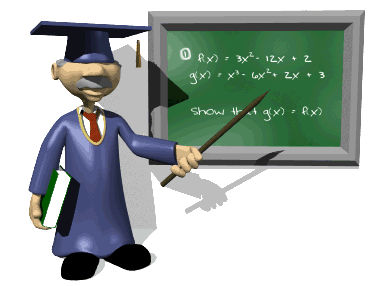 Властивості функцій:
нулі функції
	проміжки знакосталості функції
	зростання та спадання функції
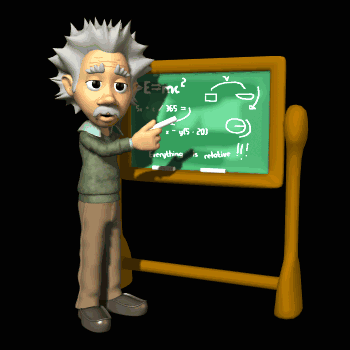 Нулі функції
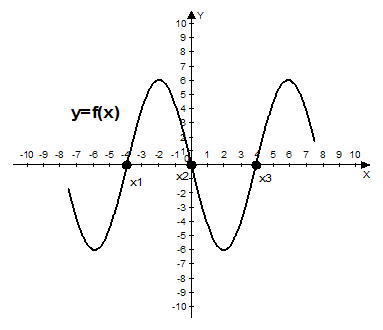 Алгоритм знаходження нулів функції y=f(x)
або за графіком – точки перетину графіка з віссю ox

2) або розв’язав рівняння f(x)=0
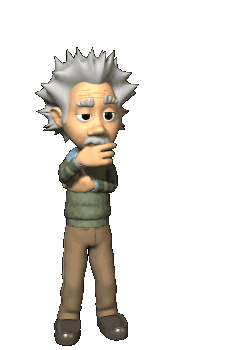 Приклади
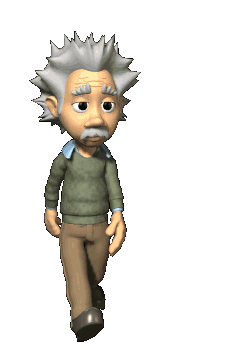 Приклад 1
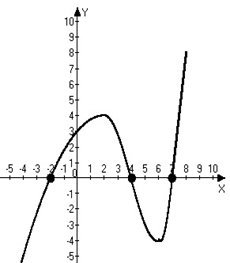 Приклад 2
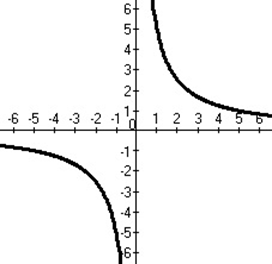 Нулів функції немає
Приклад 3
y=2x-6;
2x-6=0;
2x=6;
x=3 – нуль функції
Приклад 4
Проміжки знакосталості функції y=f(x)
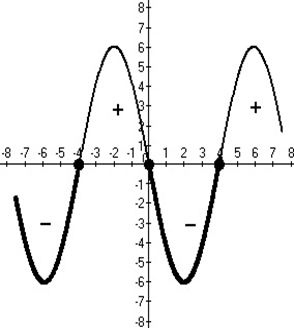 Алгоритм знаходження проміжків знакосталості функції y=f(x)
або за графіком – вище, нижче  вісі абсцис ox

2) або розв’язав нерівності  f(x)>0,    f(x)<0
Приклади
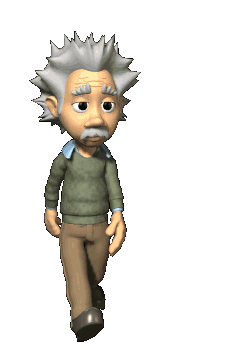 Приклад 1
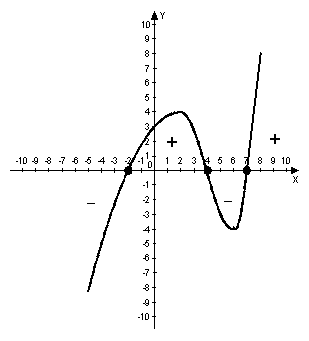 Приклад 2
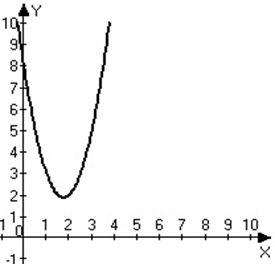 Проміжки знакосталості: 
(-∞;-2);  (-2;4);  (4;7);  (7;+∞)
Проміжки знакосталості:
 (-∞;+∞)
y=5x-7;
Приклад 3
Зростання і спадання функції
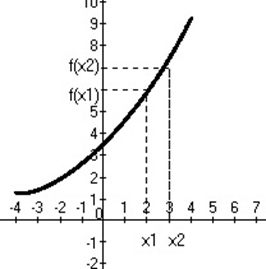 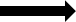 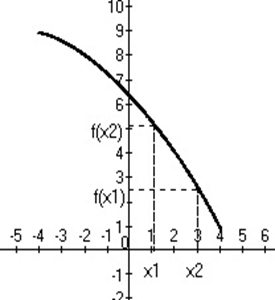 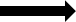 Алгоритм знаходження проміжків зростання або спадання функції
1) або за графіком
• якщо на проміжку графік функції йде вгору           функція зростає
• якщо на проміжку графік функції йде вниз            функція спадає
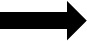 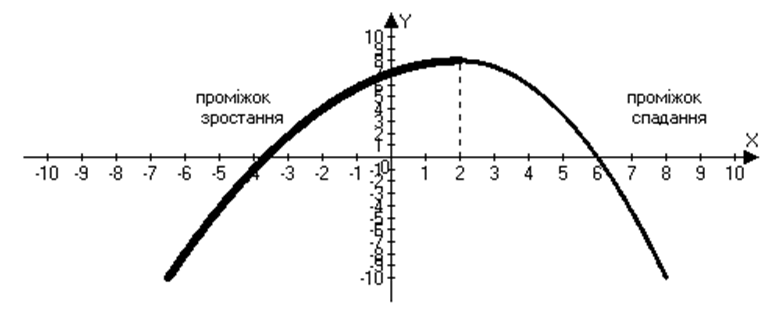 Приклади
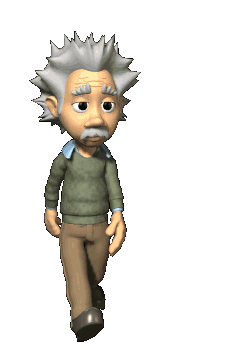 Приклад 1
Приклад 2
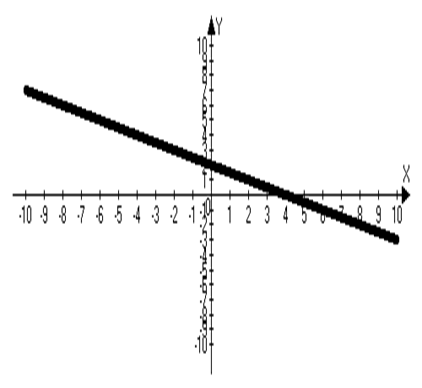 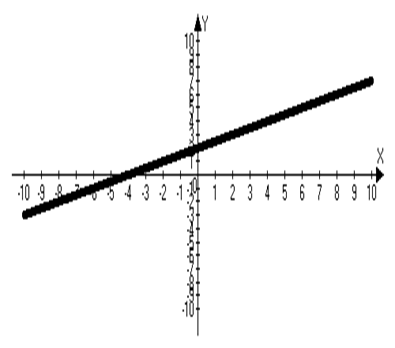 Приклад 3
Спадає на проміжку (-∞;+∞).
Зростає на проміжку (-∞;+∞).
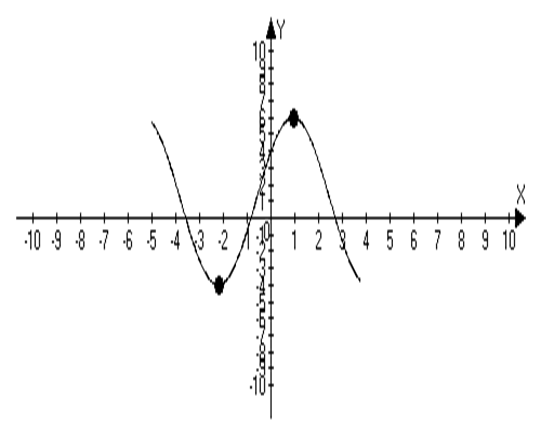 Зростає на проміжку (-2;1) ; 
Спадає на проміжку (-∞;-2); (1;+∞).
Приклад 4
Доведення
Дякуємо за увагу !